সবাইকে শুভেচ্ছা
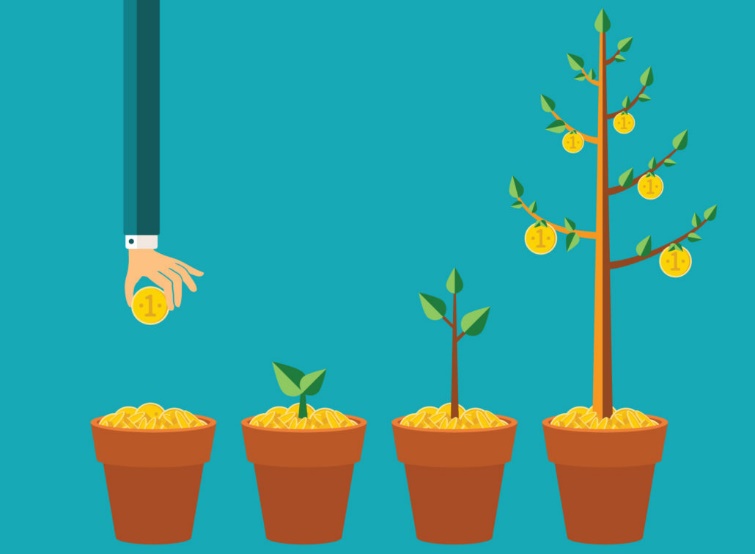 পরিচিতি
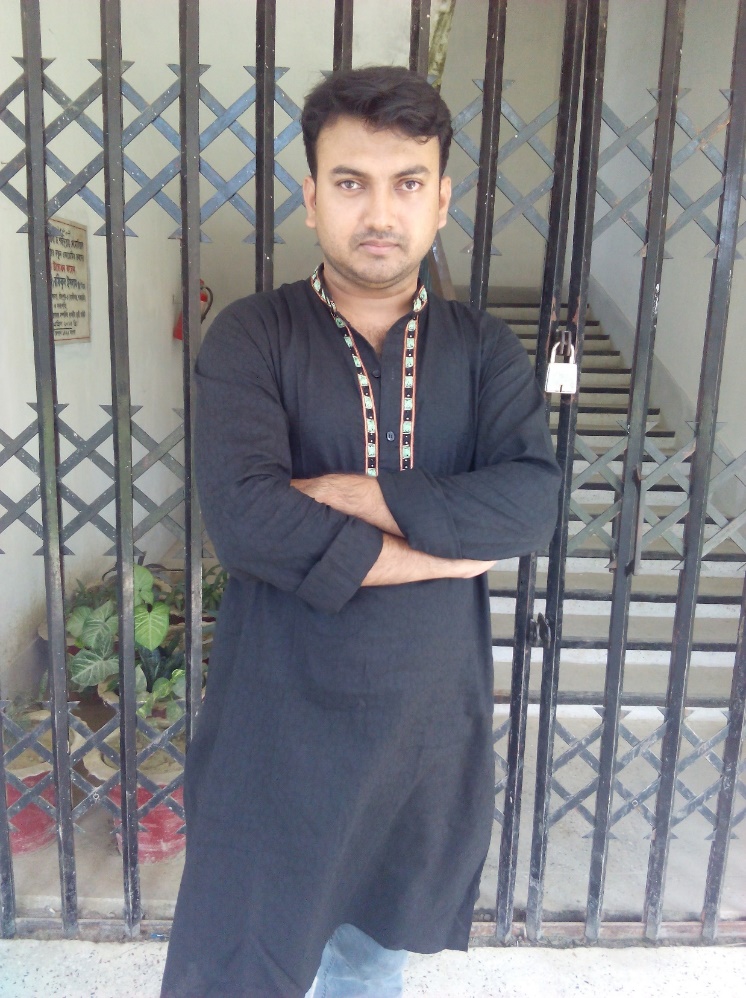 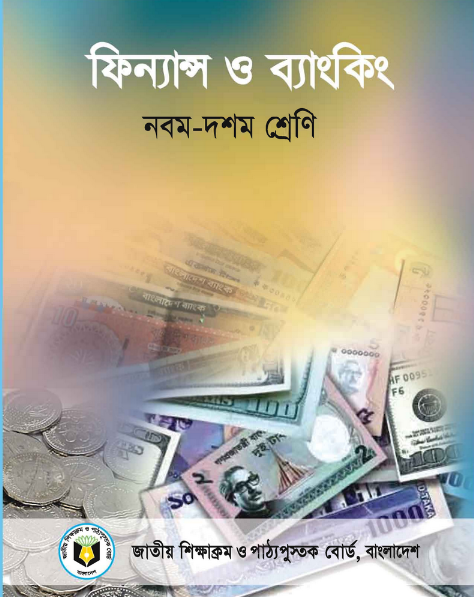 মোঃ মামুনুর রশীদ
সহকারী শিক্ষক
দেবকরা মারগুবা ডঃ শহীদুল্লাহ মেমোরিয়াল উচ্চ বিদ্যালয়
শাহরাস্তি, চাঁদপুর।
মোবাইল: 01726 126141
E-mail: mamundmdsmhs@gmail.com
ফিন্যান্স ও ব্যাংকিং
নবম-দশম শ্রেণি
ষষ্ঠ অধ্যায় (মূলধন ব্যয়)
সময়: ৫০ মিনিট
তারিখ: 26/১2/২০২০
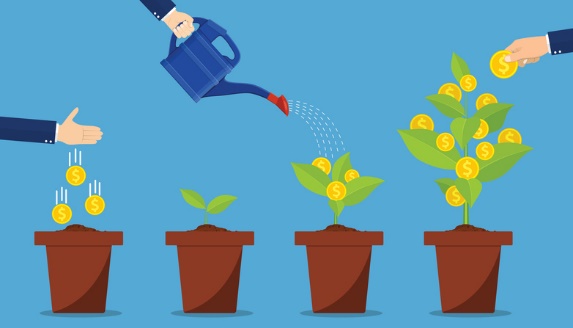 মূলধন
মূলধন ব্যয়
ব্যবসায় স্থাপনের জন্য কী প্রয়োজন?
যারা মূলধনের যোগানদাতা তাদের প্রত্যাশিত আয়কে ব্যবসার কী বলে?
শিখনফল
এই পাঠ শেষে শিক্ষার্থীরা …
১। মূলধন ব্যয় কী তা বলতে পারবে;
২। মূলধন ব্যয় নির্ণয়ের তাৎপর্য ব্যাখ্যা করতে পারবে।
মূলধন ব্যয় কাকে বলে?
বিভিন্ন উৎস থেকে তহবিল সংগ্রহ করে ব্যবসায় গঠন করা হয়।
তহবিলের যোগানদাতাদের মালিক, বিনিয়োগকারী, ঋণদাতা ইত্যাদি নামে অভিহিত করা হয়।
অর্থ সরবরাহকারীদের একটি প্রত্যাশিত আয় থাকে।
তহবিল সরবরাহকারীদের জন্য যেটি প্রত্যাশিত আয়, প্রতিষ্ঠানের জন্য সেটি খরচ হিসেবে হিসেবে বিবেচিত হয়।
সুতরাং, তহবিলের যোগানদাতাদের প্রত্যাশিত আয় মেটাতে প্রতিষ্ঠানকে তার বিনিয়োগের উপর ন্যূনতম সেই হারে আয় করা প্রয়োজন, যাতে প্রতিষ্ঠানটি তহবিলের যোগানদাতাদের প্রত্যাশা পূরণ করতে পারে।
মূলধন ব্যয় এর উদাহরণ
কোনো প্রকল্পে বিনিয়োগের জন্য ব্যাংক বা কোন আর্থিক প্রতিষ্ঠান থেকে ১৫% সুদের হারে ঋণ নেওয়া হলে, প্রতিষ্ঠানের মূলধন খরচ হবে ১৫%।
কোনো প্রকল্পে নিজের থেকে অর্থ সংস্থান করলে, উক্ত অর্থের সুযোগ ব্যয় হবে মূলধন খরচ। অর্থাৎ যদি উক্ত অর্থ অন্য কোথাও বিনিয়োগ করে ১৮% আয় অর্জন করতে পারত বলে প্রতীয়মান হয় তাহলে তার মূলধন খরচ হবে ১৮%।
গড় মূলধন ব্যয়
একাধিক উৎস ব্যবহার করে অর্থসংস্থান করলে এক্ষেত্রে সবগুলো উৎসের মূলধন খরচের গড় হার উক্ত প্রতিষ্ঠানের মূলধন খরচ হিসেবে বিবেচিত হবে।
উদারহণ: একটি কোম্পানির বিনিয়োগের জন্য ২০ লক্ষ টাকা প্রয়োজন। কোম্পানিটি ১২ লক্ষ টাকা সাধারণ শেয়ার এবং ৮ লক্ষ টাকা ঋণের মাধ্যমে সংস্থান করে। শেয়ার মালিকদের প্রত্যাশা ২০% এবং ঋণের সুদের হার ১২%।
এক্ষেত্রে,  
মূলধন খরচ = (২০% × ০.৬০ + ১২% × ০.৪০) = (১২% + ৪.৮০%) = ১৬.৮০%
একক কাজ
সময়: ৫ মিনিট
মূলধন ব্যয় কী ব্যাখ্যা কর।
[Speaker Notes: ূষিত করে]
মূলধন ব্যয় নির্ণয়ের তাৎপর্য
বিনিয়োগ সিদ্ধান্ত
বিনিয়োগ সিদ্ধান্ত গ্রহণের পূর্বশর্ত হলো মূলধন খরচ নির্ণয় করা।
মূলধন খরচ জেনে তা অপেক্ষা বেশি আয় করা সম্ভব-এমন বিনিয়োগ সিদ্ধান্ত নেয়া আবশ্যক। 
উদাহরণ: ধরি, একটি কোম্পানি সোনালী ব্যাংক থেকে ২২% সুদের হারে ঋণ নিয়ে একটি কারখানা স্থাপন করে। কারখানা চালুর পর দেখা গেল কোম্পানিটি ১২% হারে আয় করতে পারছে, যা সোনালী ব্যাংকের কাছে দায়বদ্ধ ২২% সুদের হার থেকে কম। ফলে, কোম্পানিটি ঋণ পরিশোধ করতে পারবে না। এমতাবস্থায় কোম্পানিটি ব্যর্থ হিসেবে পরিগণিত হবে।
মূলধন ব্যয় নির্ণয়ের তাৎপর্য
মূলধন কাঠামো
প্রতিষ্ঠানের মোট মূলধন নিজস্ব মূলধন বা ইক্যুইটি এবং ঋণের সমন্বয়ে গঠিত হয়। 
প্রতিটি প্রতিষ্ঠানের একটি কাম্য ঋণনীতি থাকে। 
কাম্য ঋণনীতিতে মোট মূলধনের কত অংশ ঋণ থেকে সংগ্রহ করা হবে সেটির উল্লেখ থাকে। 
যেমন, নিজস্ব মূলধন ৫০% এবং ঋণ ৫০%। অথবা, নিজস্ব মূলধন ৬০% এবং ঋণ ৪০%। অথবা, নিজস্ব মূলধন ৪০% এবং ঋণ ৬০%, ইত্যাদি। 
যে মূলধন কাঠামোতে মূলধন খরচ সর্বনিম্ন হয়, সেই মূলধন কাঠামো গ্রহণ করে অর্থায়নের সিদ্ধান্ত গ্রহণ করা হয়।
জেড়ায় কাজ
সময়: ৫ মিনিট
মূলধন ব্যয় নির্ণয় কেন গুরুত্বপূর্ণ- কারণ চিহ্নিত করো।
[Speaker Notes: ূষিত করে]
মূল্যায়ন
১। মূলধন সংগ্রহের কয়েকটি উৎসের নাম বলো। 
২। ঋণ মূলধন ব্যয়ের হার তুলনামূলকভাবে কম হয় কেন? 
৩। একাধিক উৎস থেকে অর্থায়ন করলে প্রতিষ্ঠানের 
     মূলধন খরচ কিভাবে নির্ণয় করা হয়? 
৪। মূলধন ব্যয় নির্ণয়ের দুটি উল্লেখযোগ্য কারণ বলো।
বাড়ির কাজ
মূলধন ব্যয় কাকে বলে? মূলধন ব্যয় নির্ণয়ের তাৎপর্য ব্যাখ্যা করো।
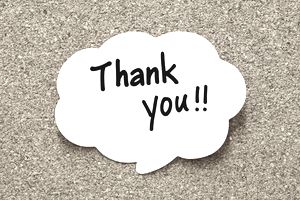